Конкурсное
мероприятие 
«Интернет-ресурс»Демонстрация наиболее значимых результатов педагога для оценки его профессиональной компетенции
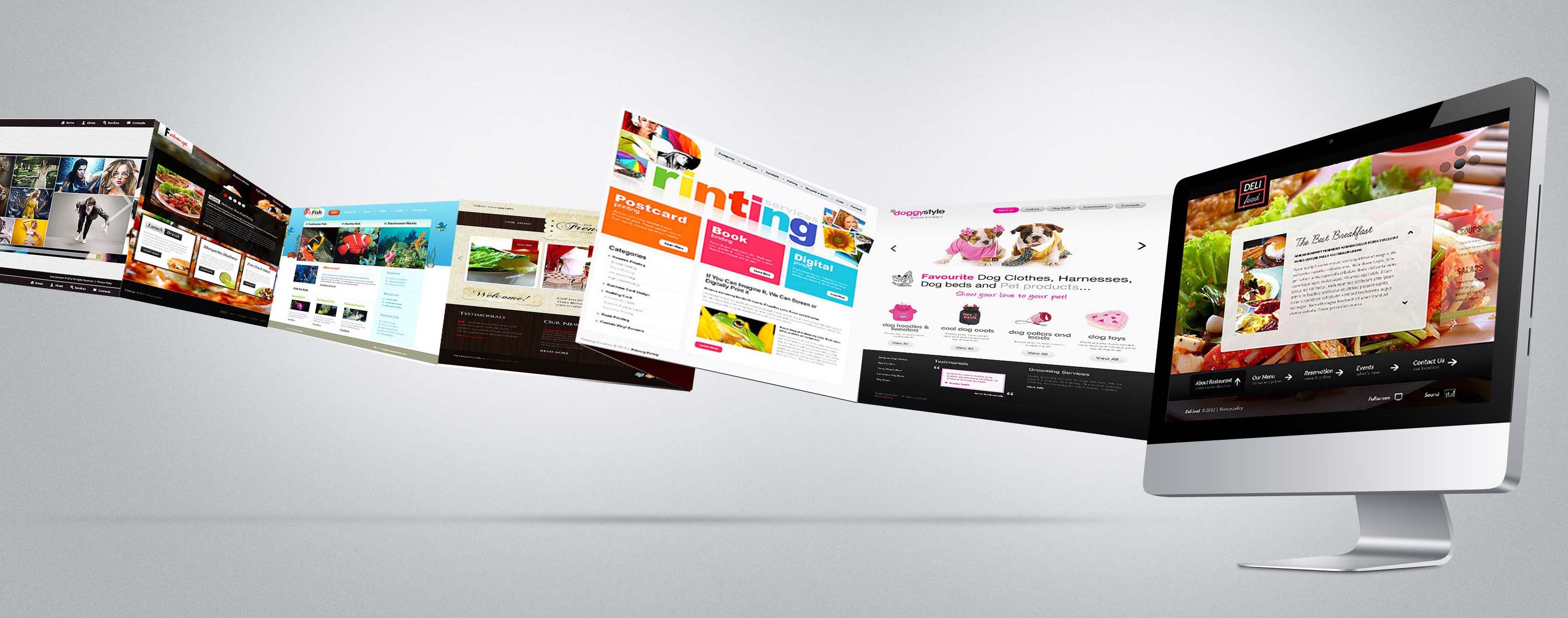 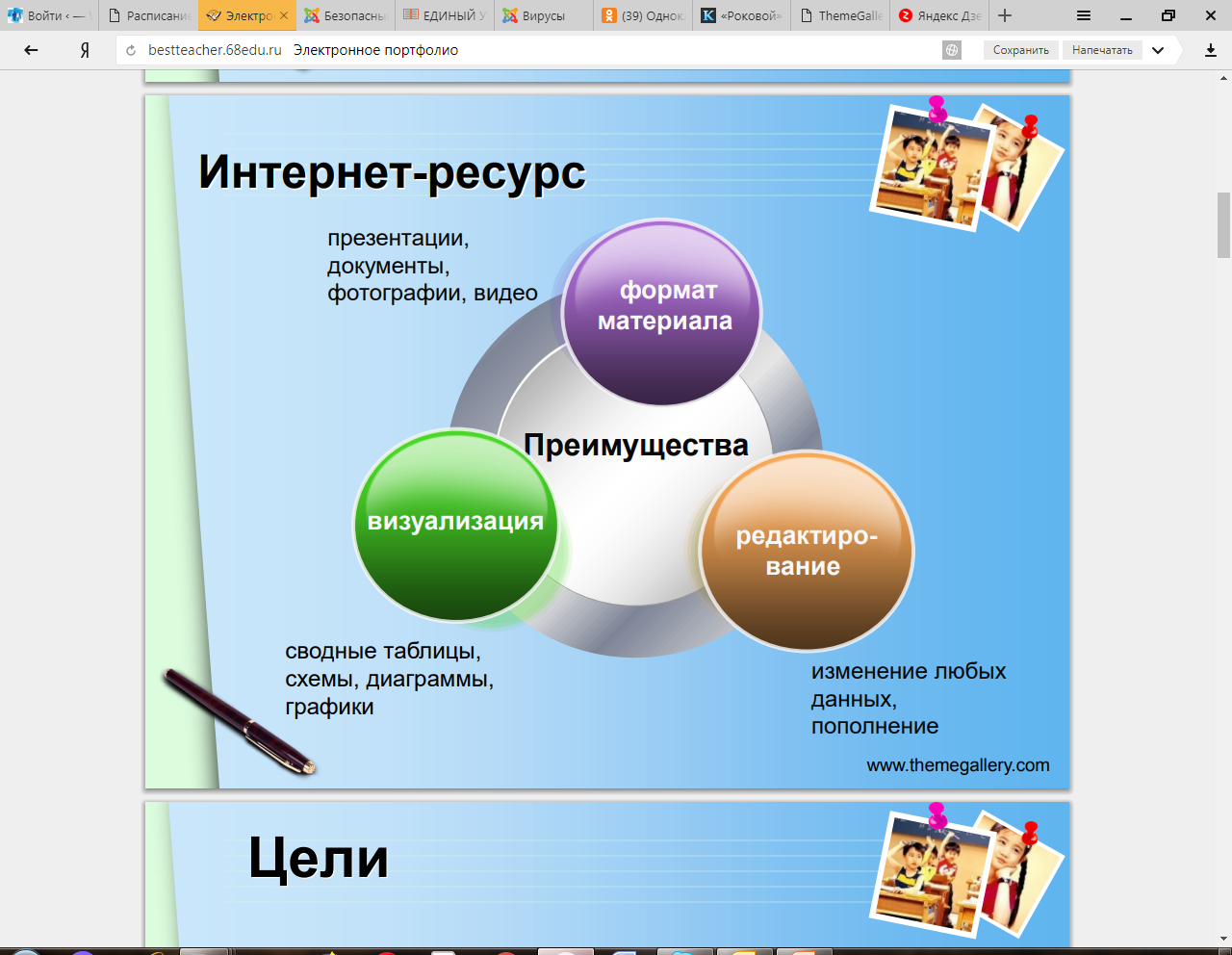 Задачи:
Проследить эволюцию профессиональной деятельности педагога;
Систематизировать учебные материалы;
Продемонстрировать достижения менее опытным коллегам;
Послужить основой для участия в конкурсах и грантах;
Способствовать расширению методического диапазона образовательной организации.
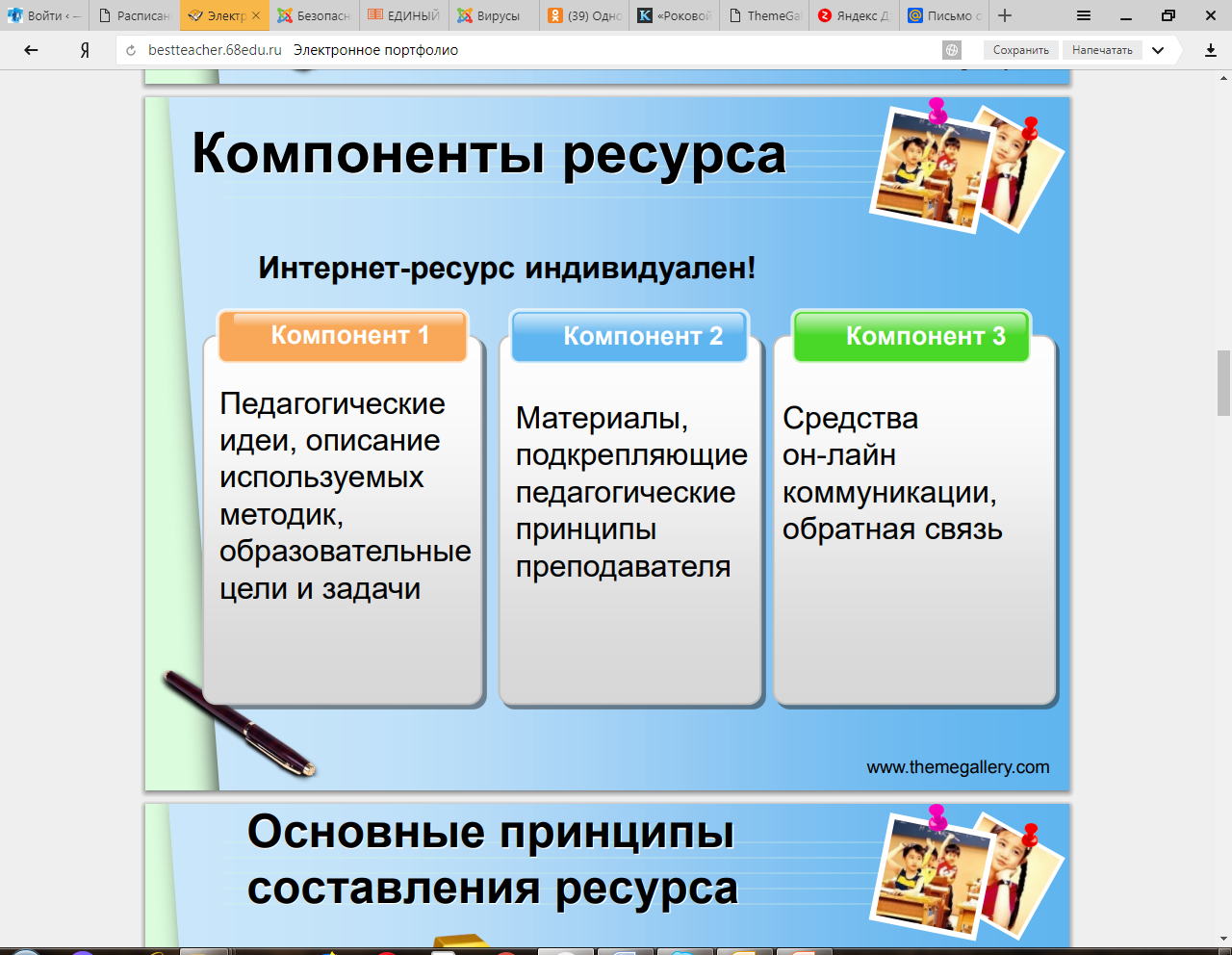 Объём не более 10 страниц
Основные принципы составления ресурса
Отражает все стороны работы педагога
Последовательность и ясность изложения информации
Все заявленные умения подтверждаются мероприятиями
Примерная структура
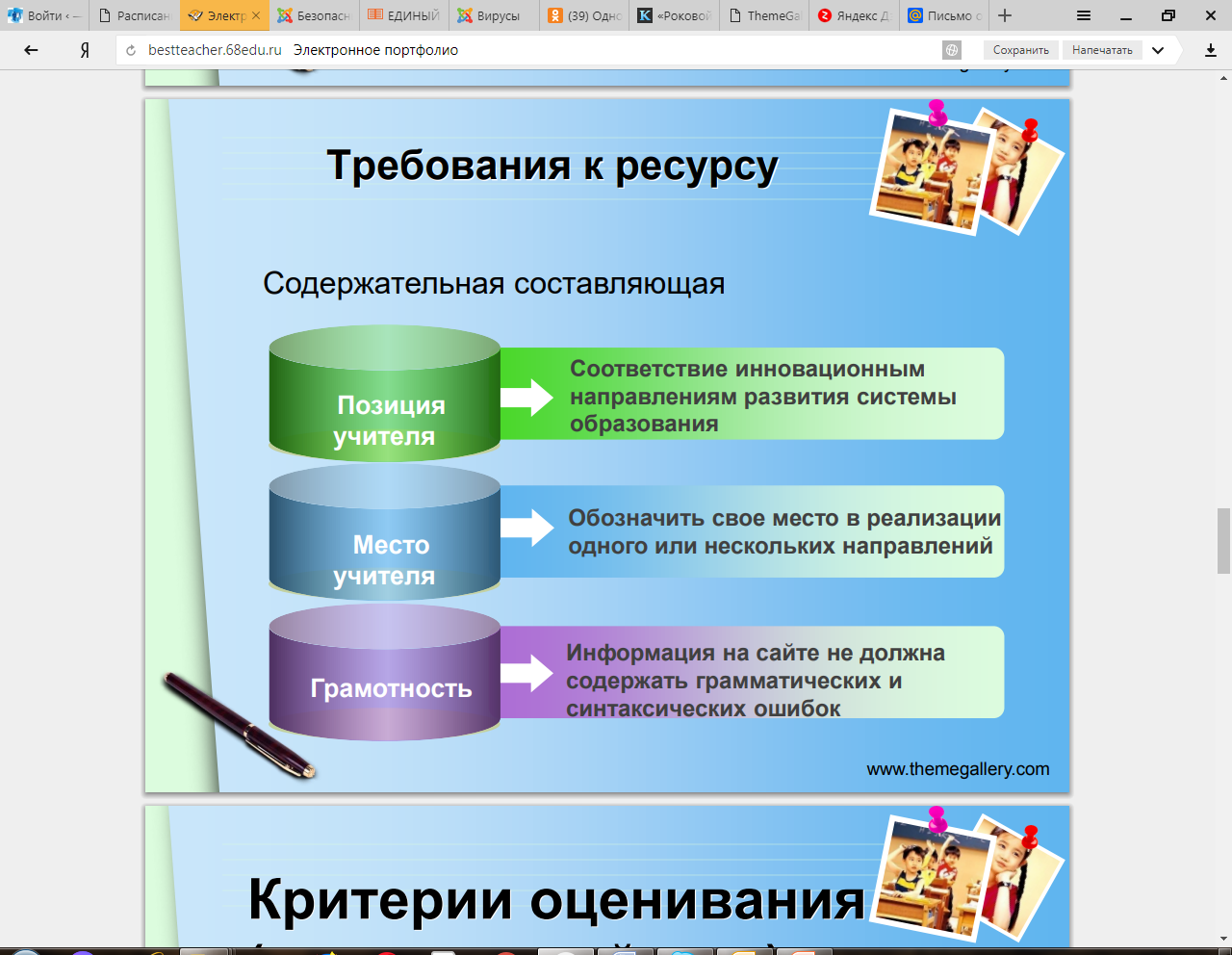 Критерии оценивания
Информационная насыщенность
полнота информации; 
методическая ценность материалов; 
разнообразие форматов структурирования (текстовый, графический, звуковой и др.); 
комплексность (для разных участников образовательного процесса); 
тематическая организованность информации; 
научная корректность; 
методическая грамотность.
Безопасность и комфортность виртуальной образовательной среды
понятное меню (рубрикация);
 удобство навигации; 
языковая культура; 
наличие инструкций и пояснений для пользователей (карты сайта, навигатор, подсказки, помощь); 
адекватность образовательным целям.
Эффективность обратной связи
разнообразие форм для обратной связи;
доступность обратной связи; 
наличие контактных данных; 
пространство для форумов и обсуждений; 
удобство использования механизмов обратной связи; 
систематичность и адресная помощь (ответы на вопросы, комментарии); 
регулярность обратной связи и количество вовлечѐнных пользователей (наличие информации о посещении сайта).
Актуальность информации
регулярность обновления информации;
 связь информации с текущими событиями; 
наличие информации о нормативно-правовой базе образования; 
нестандартность информации;
возможности создания детско-взрослых виртуальных сообществ; 
наличие возможностей использования информации для лиц с ограниченными возможностями здоровья и особыми потребностями.
Оригинальность и адекватность дизайна
четкая информационная архитектура (логика расположения материалов); 
грамотные цветовые решения (привлечение внимания, фон и анимация не мешают восприятию текстовых материалов); 
оригинальность стиля (индивидуальность); 
корректность обработки графики; 
сбалансированность разных способов структурирования информации; 
учѐт требований здоровьесбережения в дизайне.
Сайт Чибисова А. А., учителя биологии, экологии и информатики Большесосновского филиала МБОУ Заворонежской СОШ: https://chibisov1986.jimdofree.com/
Сайт Сальникова Е.А., учителя биологии Ранинского филиала МБОУ Заворонежской СОШ: https://salnikow.wordpress.com/
Сайт Глухих Н.А., учителя математики Гололобовского филиала МБОУ Кочетовской СОШ : http://gluhih.site/